Antenna Rotors
Control Box
Az Motor
Shaft Encoder
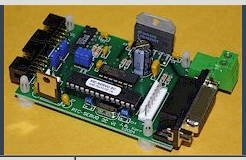 RS 232 to RS 485
RJ-45 to 10 Pin Header Cable
Limit
Cat 5
Control Box to Rotor cable
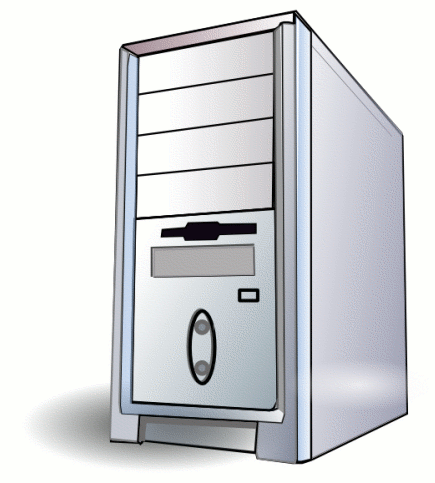 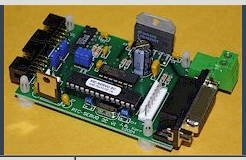 RJ-45 to 10 Pin Header Cable
El Motor
Shaft Encoder
Limit
Temp
Sagan
Head End Electronics
Filter Relay
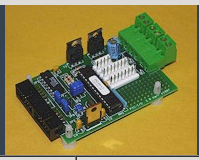 RJ-45 to 10 Pin Header Cable
Cat 5
Temp
ADC
Interconnection.ppx 2018-03-31